Adobe Connect Guide
How to join the meeting
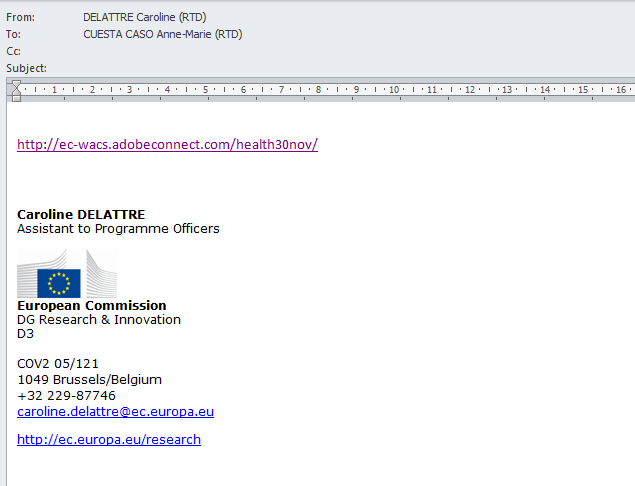 You will receive by email a link from Caroline to follow the presentation.
Just click on the link to join the meeting.
2
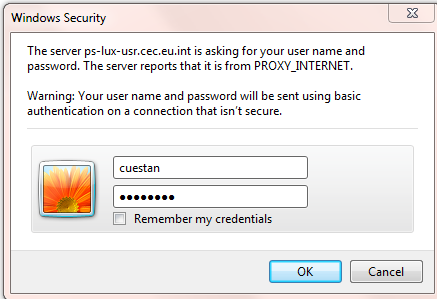 Depending on your proxy-Internet server you may have a security message at this level.

Just enter your own login and password.
3
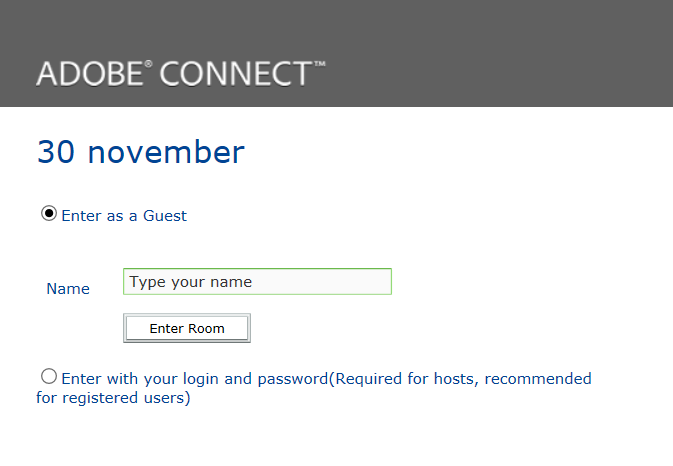 Just type your name.
4
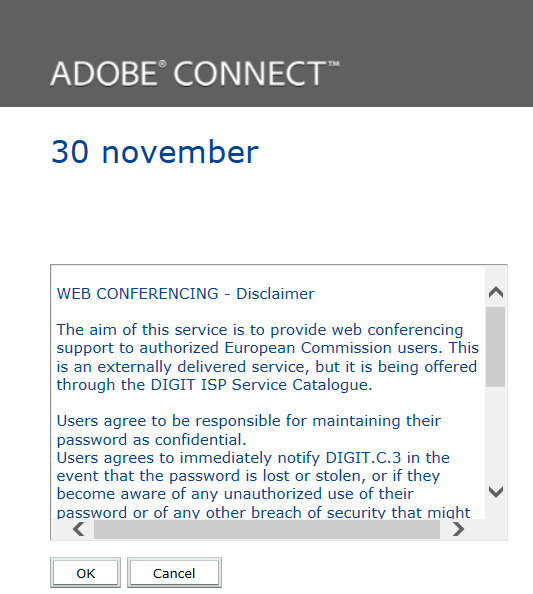 5
Just close this window !
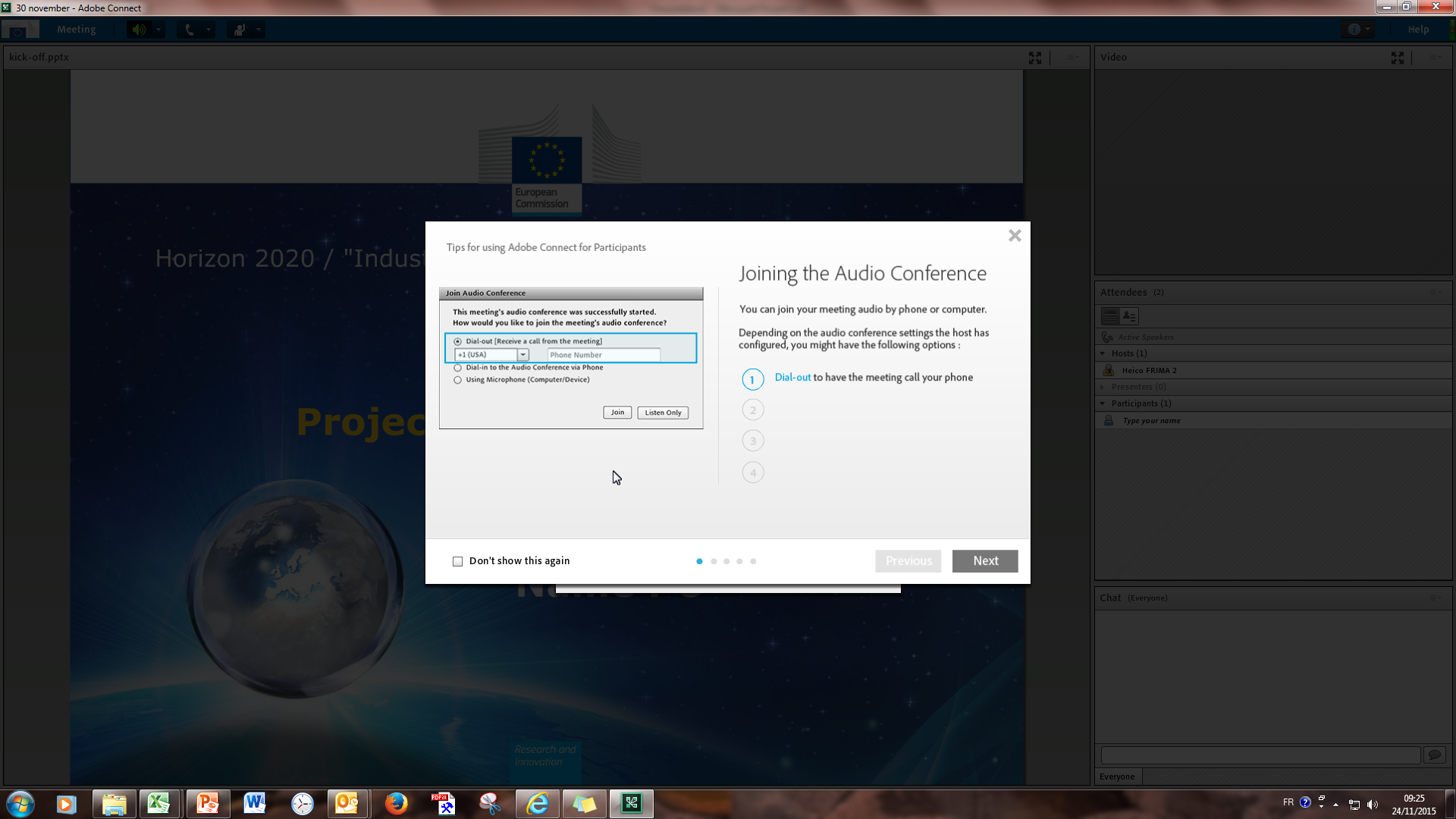 6
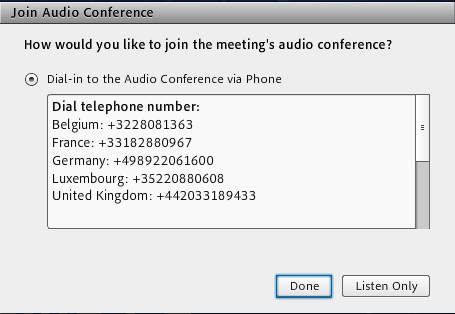 Click on the button Listen Only
7
Welcome !
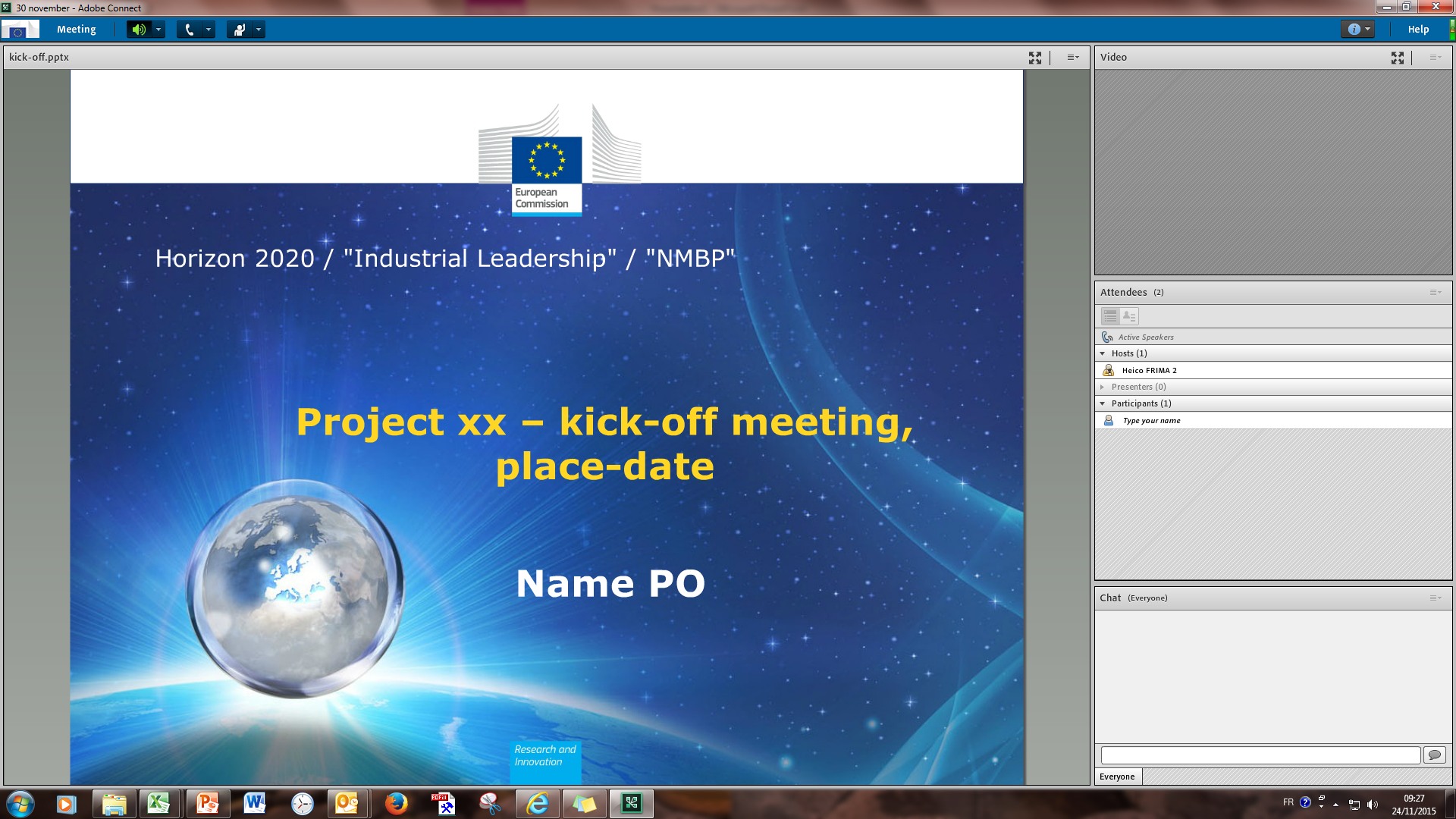 8